COLIBACILOSIS
(Calf Scour)
Dr. Ranveer  Kumar SinhaAssistant Professor cum Junior Scientist
Department of Veterinary  Medicine Bihar Veterinary College, Patna – 800 014(Bihar Animal Sciences University, Patna)
Introduction
It is a important calf diseases
 
Diagnosing, treating and preventing this disease    is very important for every cattle industry.

 Calf scours can be defined as diarrhoea in calves.

 Calf scours is not a specific disease with a specific cause, but it is actually a clinical sign of a disease complex with many possible causes.
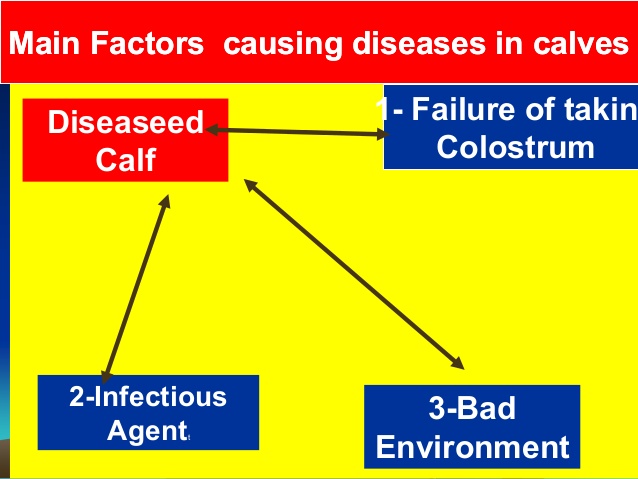 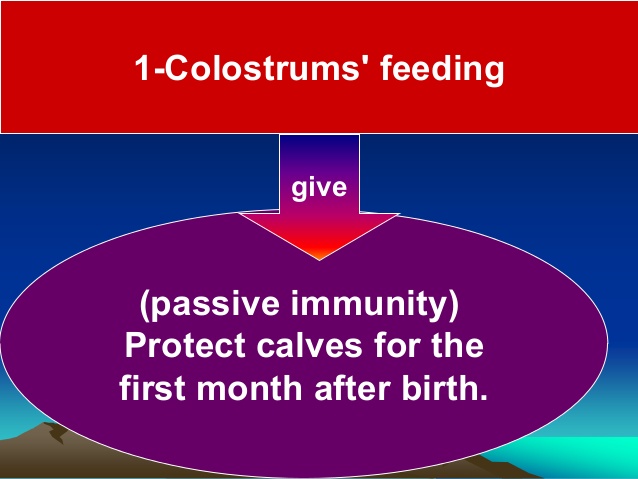 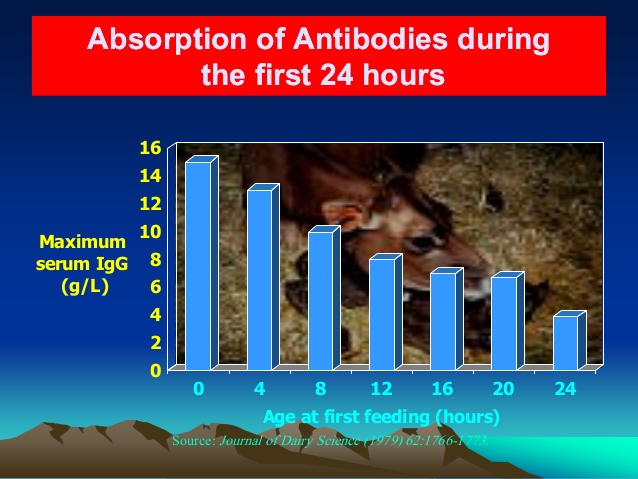 Types of Calf Scours
1.Bacterial scours
E.Coli
Salmonella
Clostridium perfringens Types C & D
2.Viral scours
Rotavirus 
Corona virus
Bovine Viral Diarrhoea (BVD)
3.Protozoan Scours
Coccidia 
Cryptosporidia
Symptoms
Calves do not drink milk or milk replacer.
Calves become severely dehydrated and depressed.
They may have fever initially
Faeces are watery and often tinged with blood
Calves show uneasiness and strain or kick at their abdomen
There may be drooling of saliva
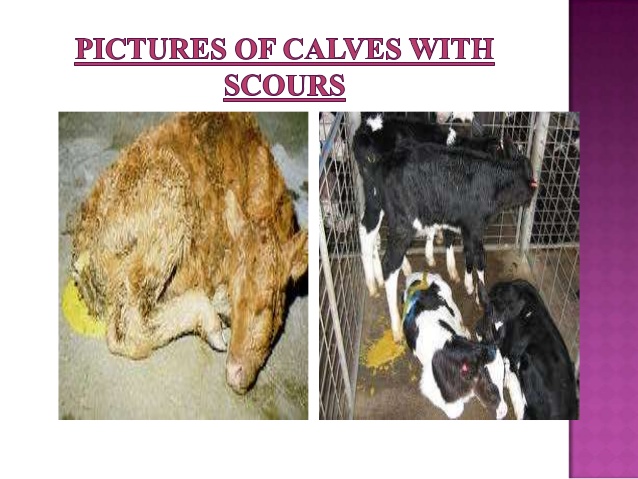 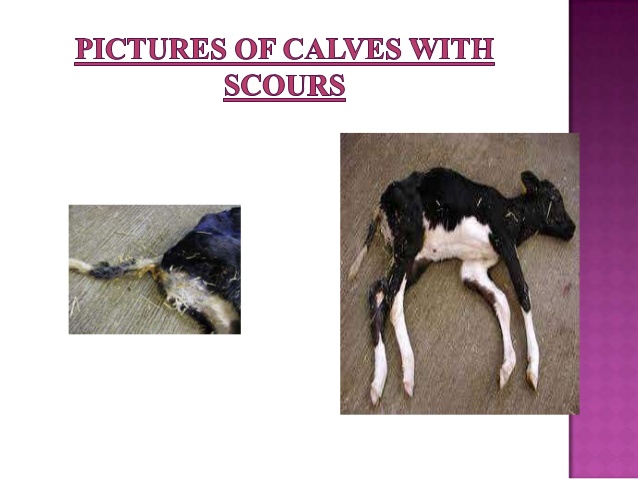 When Should Calves be Treated
Calves running around the pasture with their tails in the air with yellow or white diarrhoea may need treatment. 
The main indications for treatment are:
General disposition
Loss of Appetite
Dehydration
Body temperature
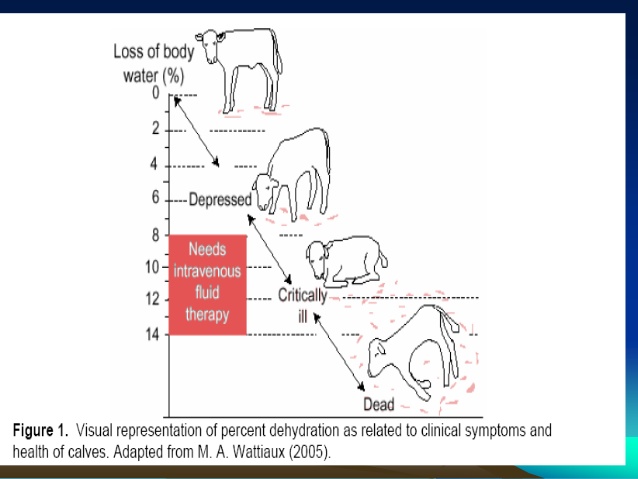 Recommended Treatments
The main treatment is fluid therapy:-
1.R.L.@ 10 – 20ml/Kg b.wt slow IV according to level of dehydration
Secondary treatments are:
Antibiotics:
    Sulphamethoxazole + Trimethoprim oral or parental or other antibiotic
Anticoccidial drug
Supportive therapay
Nursing care.
Prevention and Control
General hygienic measure
Isolation of infected animal
Avoidance of over crowding
Provide sufficient colostrum to calf
Give dewormer within 10 days after birth
Provide feed mixed with coccidiostat
Apply Tr. Iodine or Povidone iodine at navel just after birth
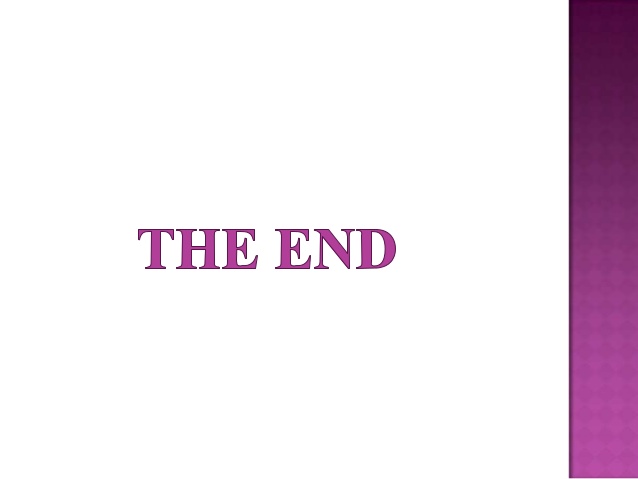